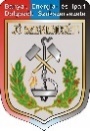 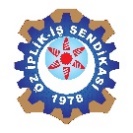 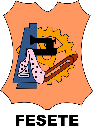 Switching toLocal
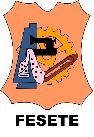 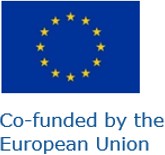 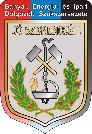 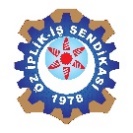 Gyakorlati tudnivalók
Változás-menedzsment a munkahelyi átmenet könnyítésére
  2022 november-december
Borbély Szilvia

Project: 101048392 — Switching to Local — SOCPL-2021-INFO-WK
Project: 101048392 — Switching to Local — SOCPL-2021-INFO-WK
BEVEZETÉS
ALAPELVEK
FELMÉRÉS
TERVEZÉS
VÉGREHAJTÁS
LEÉPÍTÉS
SZOLGÁLTATÁSOK AZ ELBOCSÁTÁS ELŐTT
A VÁLTOZÁSSAL VALÓ MEGKÜZDÉS
TUDÁSTÁR
PRÓBÁLD KI MAGAD!
BEVEZETÉS
A változásmenedzsment témaköre a KKV-k esetében is egyre népszerűbb témává válik. Ha egy vállalat képtelen végrehajtani a változásokat, nem lesz képes megfelelő ütemben innoválni és alkalmazkodni. Ha egy vállalkozás nem alkalmazkodik a piaci folyamatokhoz és az új technológiákhoz, függetlenül attól, hogy KKV, vagy nagyvállalat, megbukik. A technológiai változások nagyon gyorsan bekövetkezhetnek, kihatással lehetnek a munkafolyamatokra, az emberek közötti interakciókra, sőt, akár a vállalkozás alapvető tevékenységeire is. 
Míg a technológiai és a piaci kihívásokra fel lehet készülni, vannak olyan, hirtelen bekövetkező változások, amelyekre nem. Ilyen volt pl. COVID-19 pandémia okozta válság, vagy hasonló a jelenlegi energiaválság, Magyarországon a fizetőeszköz robbanásszerű leértékelődése, az infláció és az ezzel összefüggő belső piaci változások. 
A hatékony változásmenedzsment megkönnyítheti a túlélést.
ALAPELVEK
Tudatosság  – a munkahelyi átmenet megfelelő, időben kezdődő, tudatos előkészítése; stratégia előzetes kialakítása
Rendszerszemlélet  – a változás hogyan fog illeszkedni a rendszer megmaradó elemeihez, a működés egyéb tényezőihez (pl. a meglévő szabályozási környezethez, a rendelkezésre álló emberi és anyagi erőforrásokhoz).
Partnerség –menedzsment és munkavállalók (munkavállalók képviselői) között. Partnerség a változásmenedzsment levezénylésére
tanácsadó, tulajdonos, ügyvezetés, dolgozók képviselői közötti egyeztetés/partnerség
ideális esetben a szervezetfejlesztéssel/átalakítással elérendő célok és az ennek érdekében felhasznált eszközök partnerségben (menedzsment és a munkavállalói érdekeket képviselők) történő meghatározása
Igazodás az egyén szükségleteihez és lehetőségeihez – szükségletfelmérés és egyéni fejlesztési terv 
Biztonság a munkavállalók számára. A rugalmas biztonság elve.
ALAPELVEK,
AMELYEKET 
FIGYELEMBE 
KELL VENNI A 
VÁLTOZÁS-
MENEDZSMENT
STRATÉGIA
KIALAKÍTÁSÁNÁL
Rugalmas biztonság elve
Alkalmazható a rugalmas biztonság elve, amely szerint a biztonság új formái nem munkahely, hanem munkavállaló orientáltak. 

Akár van lehetőség a vállalaton belül új munkahely, új feladat biztosítására a változás során, akár nincs, az alkalmazott stratégia nem utolsósorban arra irányul, hogy segítse a munkavállalókat új készségek/szakmák elsajátításában.
Változás-menedzsment és a KKV-k
A kkv-k általában korlátozott erőforrásokkal rendelkeznek idő, pénz és emberi erőforrás tekintetében. Emiatt, a változás bevezetése általában a szűkös erőforrások nagy részét le is köti.
Nincs vagy csak nagyon kevés tartalékuk van.
A KKV-kat érintő változásokat leginkább a külső környezetből érkező nyomás, nem pedig a belső tudatosság vezérli. A külső környezethez (a piaci kereslethez, az egyéb  – nem a piaccal összefüggő – külső hatásokhoz) való gyors alkalmazkodás képessége a túlélést is jelentheti számukra.
A kkv-k hajlamosak rövid távon gondolkodni és tervezni, ami rugalmassá és mozgékonnyá teszi őket, ugyanakkor a kisebb változások is érzékenyen érintik őket, és kevésbé képesek a hosszú távú fejleményeket kezelni.
A KKV-k tipikusan elvesznek a napi harcban, a stratégiai tervek és gondolkodás hiányzik.
A KKV vezetői nemegyszer egyben a tulajdonosok is. A változás-stratégia és változás-menedzsment jelentős mértékben függhet az ő személyiségüktől, képességeiktől.
FELMÉRÉS
Állapot-és szükségletfelmérés
Állapotfelmérés
Adatgyűjtés és -elemzés a cég aktuális állapotáról
 
Szükségletfelmérés
Fejlesztendő területek és a megoldandó problémák beazonosítása.
A szükségletfelmérés során az érintett dolgozókat egyenként is el kell érni, az egyéni képességeket, készségeket, lehetőségeket, szükségleteket külön-külön is figyelembe kell venni. (Lásd 1. számú segédletet)
 
Célok beazonosítása
Mi a változás célja? Milyen állapotot kívánunk elérni a változással?
 
A szervezet erősségeinek és gyengeségeinek feltérképezése
A rendelkezésre álló belső, mobilizálható erőforrások, külső, mobilizálható erőforrások adottságok, előnyök
  
Humánerőforrás
A rendelkezésre álló humánerőforrás alkalmas-e jelen állapotában a váltásra, alkalmazkodásra, vagy ha nem, akkor mit kell tenni ahhoz, hogy az legyen?
Stratégiai tervezőeszköz – SWOT
A SWOT elemzés olyan stratégiai tervezőeszköz, ami segít értékelni olyan 
belső tényezőket, mint a
S (strengths): erősségeket, melyekre a fejlesztés alapozható
W (weaknesses): gyengeségeket, fejlesztést nem lehet rá alapozni, sőt gátolják azt és olyan

külső tényezőket, mint az
O (opportunities): lehetőségeket, amelyek kívülről segíthetik, ösztönözhetik a fejlesztést 
T (threats): veszélyeket, melyek kívülről akadályozhatják a fejlesztés sikerességét
Ideális esetben műhelyfoglalkozás 
(„workshop”) keretében készül
SWOT táblázat
Meghatározott időkereteken belül 
(pl. szempontonként 10-20 perc) szabad ötletelés 
(„brainstorming”) keretében minden szemponthoz 
min. 20-25 javaslatot gyűjtsünk össze
Lehetséges stratégiák a SWOT elemzés eredménye alapján:
SWOT
Védekező stratégia
Nem feltétlenül tartalmaz gyengeségeket és veszélyeket is, de legalább az egyiket igen. Nem tartalmazhat viszont olyan gyengeséget, ami várhatóan „magától” – külső tényezı vagy más politika hatására – javul.
 
Támadó stratégia
A támadó stratégia az erősségeket veszi számba, és épít az ezek kiaknázását segítő esélyekre. Olyan erősség azonban nem jelentheti a támadó stratégia részét, amelyet külső tényezők (veszélyek) várhatóan erodálnak.
 
Változásorientált stratégia
A kedvező külső lehetőségek és a gyengeségek által bezárt negyedbe sorolható „változásorientált” célokkal, stratégiákkal csakis jól meghatározott preferencia-sorrend alapján szabad változásokat kezdeményezni a kedvezı külső trendekre építve, a meghatározó gyengeségek teljes vagy részleges felszámolását követően.
 
Diverzifikált stratégia
A „diverzifikált” fejlesztések kockázatosak, a fejlesztés nagy körültekintést igényel. Főként akkor jöhet szóba, ha az első negyedbe tartozó offenzív stratégiát igénylő területek nem nagyon léteznek.
TERVEZÉS
Változáskezelési terv elkészítése
Időbeli ütemezés, ütemterv – tényleges határidőkkel és mérföldkövekkel
Felelősök megjelölése
Konkrétumok 
szükségessége
Érintettek bevonása
 a tervezésbe – 
a változással szembeni 
ellenállás leküzdésének 
és a tervezés 
pontosságának 
elősegítésére
Stratégia meghatározása, szervezetfejlesztés/átalakítás irányának kijelölése
Humánerőforrás fejlesztési terv a szervezetnél tovább foglalkoztatottak számára 
Outplacement terv a feleslegessé váló munkaerőt illetően 
Egyéni és/vagy csoportos fejlesztési/képzési terv
Csoportos létszámleépítési megállapodás a szakszervezet és a munkáltató között
Figyelem!
Az egyéni fejlesztési terv az egyén meglévő képességein és lehetőségein alapuló, egész személyiségére ható tanulási és tanítási folyamat tervezésének dokumentációja. Az egyéni fejlesztési terv ugyanakkor nem egyszerűen dokumentum, hanem egyben tervezési folyamat is
Változáskezelési tervek
Kompetencia mérések elvégzése - egyéni kompetencia mérés elvégzése az egyéni fejlesztési terv megalapozására. 
Az egyéni fejlesztési terv elkészítése
Egyéni fejlesztési terv
Pszichoszociális támogatás terv mindkét csoport (mind a megmaradó, mind az elbocsátás előtt állók) számára 
Felkutatási, toborzási, elérési, kiválasztási, bevonási terv
Kommunikációs terv (külső és belső)
Egyéb tervek
VÉGREHAJTÁS
A változásmenedzsment megvalósítása
Munkavállalói képviselő(k) (szakszervezeti bizalmi, üzemi tanács) bevonása a munkacsoportba
A változáskezelési tervek elkészítői – kik legyenek (vezetők, munkatársak, külső szakemberek)?
A változás lebonyolítói – kik legyenek (vezetők, munkatársak, külső szakember, változásmenedzser?
Változáskezelési felelős/munkacsoport létrejön
Buktató 
A tanácsadó elvileg rendelkezésre áll, de operatív intézkedéseket nem hoz, csak ösztönözi az ügyvezetőt, az ügyvezető már nem jogosult nagyobb döntések megtételére vagy már felmond. A vezető személyének változása esetén is biztosítani kell a zökkenőmentes munkavégzést.)
Belső – külső szakemberek (change manager) bevonása
A feladatok végrehajtóinak kijelölése és a felelősök kinevezése 
ki fogja operatívan levezényelni az átalakítást, 
ki tud/ki jogosult operatív döntéseket hozni az átalakítási terv szem előtt tartásával, 
ki lesz mindig elérhető
A változásmenedzsment megvalósítása
A változás pénzügyi szükségleteinek felmérése és a lehetséges források feltárása
A változás lemenedzselése úgy, hogy a lehető legkisebb fájdalommal járjon a benne résztvevőknek, illetve azoknak, akiket ez személyesen (negatívan) érint anyagi forrásigényes. 

Első lépésben fel kell mérni a (többlet) forrásigényt, majd körbe nézni, honnan (milyen szevezettől, milyen alapból, milyen pályázatból) lehetne ehhez segítséget kapni.
LEÉPÍTÉS
LEÉPÍTÉS – OUTPLACEMENT
Céljai
segítse a munkát keresőt abban, hogy feldolgozza az elbocsátás pszichés következményeit, 
helyreállítsa megrendült önbizalmát, 
segítsen reálisan felmérni erősségeit és gyengéit, a munkáját elvesztő dolgozó reális képet alakítson ki önmagáról,
növelje a változásra való hajlandóságát, rugalmasságát és mobilitását,
 új célokat határozzon meg, 
ébren tartsa álláskeresési aktivitását és 
kidolgozza az álláskeresés stratégiáját. Ennek része a gyakorlati ismeretek elsajátítása, az önéletrajz és a motivációs levél megírása.
Az elbocsátásokról szóló döntés és azok megvalósítása között eltelő időszak a legnehezebb az érintettek számára. 

A dolgozók és a szakszervezetek és más érintettek számára nyújtott korai, őszinte és átfogó tájékoztatás nagyon fontos a feszültség csökkentéséhez.
Figyelem! Alapvető a dolgozók és a szakszervezetek átfogó tájékoztatása jóval a leépítések előtt!!!!
EU szabályozás
Az Európai Parlament és a Tanács 2002/14/EK irányelve (2002. március 11.) az Európai Közösség munkavállalóinak tájékoztatása és a velük folytatott konzultáció általános keretének létrehozásáról arról (is) rendelkezik, hogy a tájékoztatás és a konzultáció a következő területekre terjed ki:

tájékoztatás a vállalkozás vagy üzem tevékenységének és gazdasági helyzetének jelenlegi helyzetéről és várható alakulásáról;

b) tájékoztatás és konzultáció a foglalkoztatásnak a vállalkozáson vagy üzemen belüli jelenlegi helyzetéről, szerkezetéről és várható alakulásáról, bármely várható tervezett intézkedésről, különösen abban az esetben, ha a foglalkoztatást veszély fenyegeti;

c) tájékoztatás és konzultáció az olyan döntésekről, amelyek várhatóan a munkaszervezés vagy a szerződéses viszonyok lényeges változásához vezetnek.
A munkaadó és a dolgozók képviselői közötti, az átmenetre irányuló megállapodás
A munkaadó és a dolgozók képviselői közötti, az átmenetre irányuló megállapodás aláírása előtt a következő kérdéseket mérlegelését javasolják a munkáltató részéről
Mennyibe fog ez kerülni? (Egyebek mellett itt olyan tényezőket érdemes figyelembe venni, mint az érintett létszámot, az érintett dolgozók demográfiai adatait, az aktuális munkaerőpiaci viszonyokat (munkaerőpiaci kereslet és kínálat jellemzőit), stb.. 
Hogy lehet majd biztosítani az ár-érték arányt a finanszírozást illetően?
Milyen hosszú időre kötelezzük el magunkat? (Általában addig érdemes, amig jelentős számú dolgozót érint a folyamat. A gyakorlatban ez félévtől egy évig szokott tartani).
Milyen plusz előnnyel fog ez járni a cég számára? Például:
A cég tapasztalatot szerez az átmenetnek a munkaerőt illető kezelésében, mind a folyamatokat illetően, mind az azt lebonyolító személyzet szakértelmét, gyakorlatát illetően.
A dolgozók csalódottsága enyhül, a frusztráltságot pozitív tevékenységek váltják fel.
A megmaradó dolgozók esetében nem lesz un. túlélő szindróma; kevésbé fognak aggódni a saját jövőjük miatt.
A cég társadalmi felelősségvállalása a közvetlen környezetében (az adott településen, régióban) pozitív visszhangot fog kelteni.
SZOLGÁLTATÁSOK ELBOCSÁTÁS ELŐTT
Mit tegyünk az elbocsátások előtt?
A munkaerőt érintő terv a leépítésben érintett munkaerő széleskörű támogatására vonatkozik az átmenet során (személyes, szakmai, pénzügyi tanácsadás, álláskeresés, stb.). 

Az ehhez kapcsolódó szolgáltatás a komplexitásra törekszik, és számos rövidebb és hosszabb távú célt támogat, mint pl.:
A munkaerőt 
érintő terv készítése
álláskeresés, 
más cégnél való elhelyezkedés,
önfoglalkoztatóvá (magánvállalkozóvá) válás,
átképzés,
korai vagy rendes nyugdíjba vonulás
Mit tegyünk az elbocsátások előtt?
Az elbocsátásokat megelőző jellemző szolgáltatások
jogosultságok felmérése;
az érdeklődés felkeltése az aktív munkaerőpiaci programok, a nyugdíjazási opciók (korai nyugdíjazás) vagy az ideiglenes anyagi támogatások (munkanélküli ellátás, álláskereső támogatás) iránt;
a dolgozók készségeinek és lehetséges készségfejlesztésük és az ehhez szükséges támogatás lehetőségének felmérése; 
tanácsadás – diagnóziskészítés, problémamegoldás;
álláskeresési tanácsadás és munkaközvetítői szolgáltatás.
Tanácsadás – diagnóziskészítés, problémamegoldás
Diagnóziskészítéshez felmérő lap
Az 1-7-ig tartó skálán ki kell választani, mit érez valaki adott kérdésekkel kapcsolatban a legkedvezőtlenebb és a legkedvezőbb helyzetet illetően.
Helyzetelemzés
Helyzetelemzéshez felmérő lap
Elérendő helyzet
Megoldások
Ahol ez lehetséges, lépjen kapcsolatba a helyi munkáltatókkal
Hirdetőtáblákon rendszeresen/naponta frissítse a megpályázható állásokat
Állítson össze egy kis könyvtárat az álláskereséssel kapcsolatos segédanyagokból
Álláskeresési tanácsadás
Álláskeresés
Képzés, készségfejlesztés
Álláskeresési ismeretek elsajátítása – helyi oktatás, tájékoztatás szervezése 
Önéletrajzírás segítése – személyes vagy csoportos konzultáció keretében
Munkanélküliség esetén támogatások ismertetése
Otthoni pénzügyek, háztartás pénzügyei kezelésének támogatása
A helyi munkaerőpiacról tájékoztatás
Képzési lehetőségek ismertetése
Önfoglalkoztatóvá/egyéni vállalkozóvá válás módjának ismertetése
Stressz management 
Szakképzési tanácsadás
Alapkészségek fejlesztése
Alapfokú vagy középfokú iskolai végzettség megszerzése, befejezése 
Átképzés
Számítógépes tudás megszerzése, stb.
Kurrens szakmák
Dolgozói igényfelmérés
A VÁLTOZÁSSAL VALÓ MEGKÜZDÉS A DOLGOZÓ RÉSZÉRŐL
Megküzdés
A változás menedzsmentről szóló ajánlások, anyagok általában a munkaadó, vállalkozó, menedzsment szempontjából készülnek. 
A változással való megküzdés azonban a munkavállalóra is vonatkozik. 
Meg kell küzdenie a munkanélkülivé válás pszichés terhelésével, még akkor is, ha ez nem érte őt váratlanul.
1. fázis a sokk, a tagadás és a düh 
2. fázis a félelem és pánik, önmagunk hibáztatása, depresszió és harc 
3. fázis a helyzet elfogadása és az álláskeresés
4. fázis: megbirkózás a helyzettel 
5. fázis: új állás fellelése
Megküzdés a munkahely elvesztésével
Figyelem!
A munkahely elvesztése érzelmi, fizikai (a fizikai egészségre is negatívan ható) és anyagi teher.
A munkahely szerepe egyebek mellett annak a tudatosítása a dolgozóval, hogy nincs egyedül, nemcsak vele történik ez meg, és van aki segít neki megbirkóznia a helyzettel.
TUDÁSTÁR
Az Európai Parlament és a Tanács 2002/14/EK irányelve (2002. március 11.) az Európai Közösség munkavállalóinak tájékoztatása és a velük folytatott konzultáció általános keretének létrehozásáról
 
COM(2007) 359 final Towards Common Principles of Flexicurity: More and better jobs through flexibility and security, Brussels, 27.6.2007, COMMUNICATION FROM THE COMMISSION TO THE EUROPEAN PARLIAMENT, THE COUNCIL, THE EUROPEAN ECONOMIC AND SOCIAL COMMITTEE AND THE COMMITTEE OF THE REGIONS, https://eur-lex.europa.eu/LexUriServ/LexUriServ.do?uri=COM:2007:0359:FIN:EN:PDF
 
GINOP-5.3.5-18-2019-125 - Munkaerőpiaci alkalmazkodóképesség fejlesztése és az átmenet támogatása a „B” Bányászat, kőfejtés ágazatban, Borbély Szilvia,  Szolgáltatásfejlesztés a munkahelyi átmenet megkönnyítésére Módszertan, 2021. március 30.
 
GINOP-5.3.5-18-2019-125 - Munkaerőpiaci alkalmazkodóképesség fejlesztése és az átmenet támogatása a „B” Bányászat, kőfejtés ágazatban. Szükségletfelmérés - tanácsadás a munkavállalók számára, 2021 
 
Mining Workforce Transition kit-  a tool to support employees at mine closure, Mining Industry Human Resource Council, Canada, 2020,  https://mihr.ca/wp-content/uploads/2020/03/Mining-Workforce-Transition-Kit.pdf
HASZNOS LINKEK – TUDJ MEG MÉG TÖBBET!
https://munkapszichologia.lap.hu/
Karriertervezés
http://www.palyaorientacio.lap.hu/
http://www.onismeret.lap.hu/
http://www.keszsegfejlesztes.lap.hu/
http://www.palyanet.hu/
http://www.pszichologia.lap.hu
Humánerőforrás-menedzsment, foglalkoztatás
http://www.hrportal.hu/
http://www.hr.lap.hu/
PRÓBÁLD KI MAGAD!
Készíts egyéni akciótervet!
Mérd fel, mi kell a célok eléréséhez?